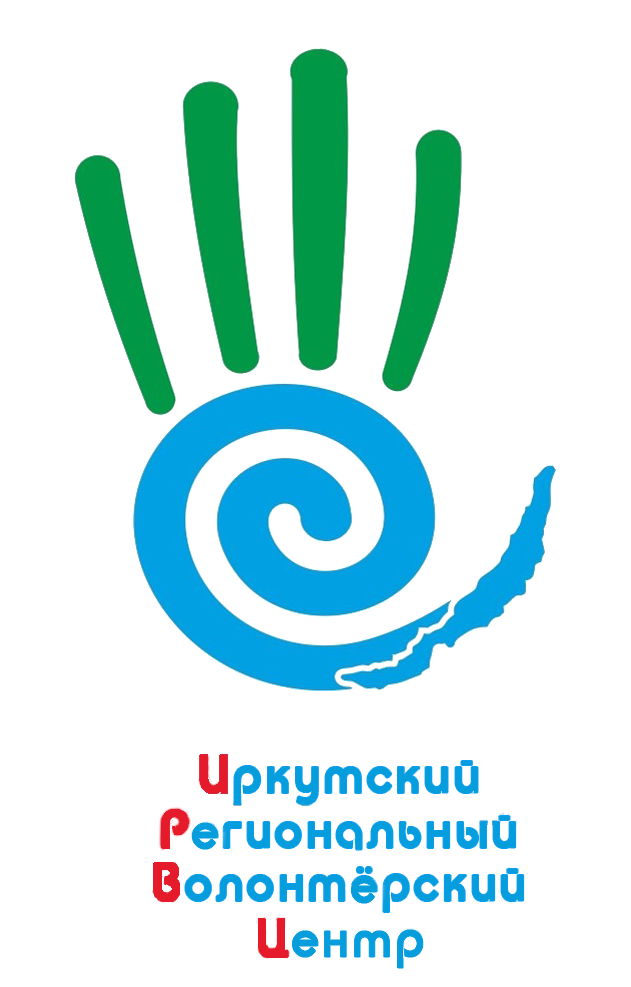 Иркутский региональный волонтерский центр
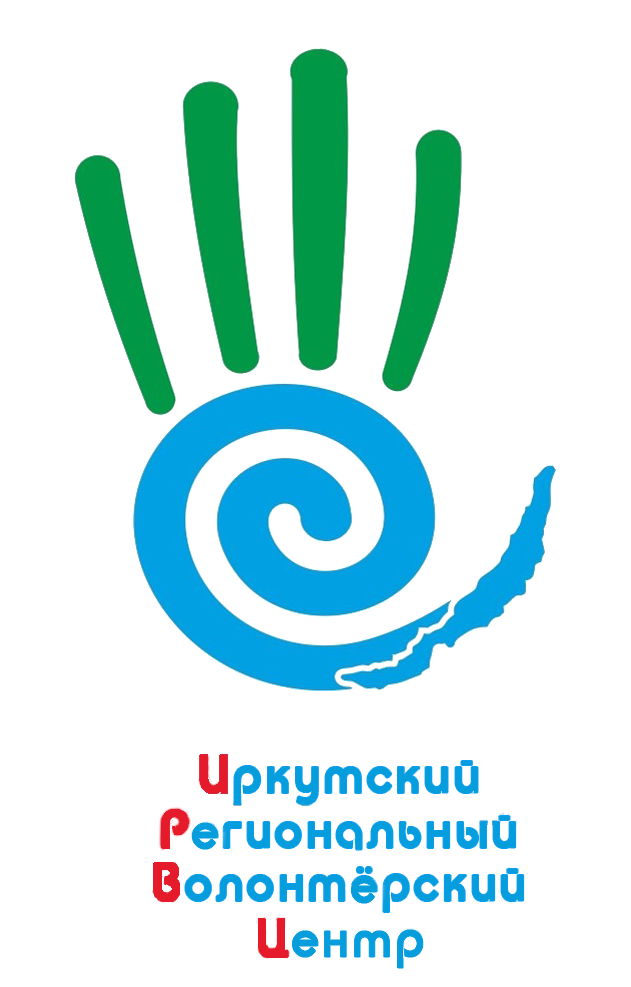 И – интересные люди
Р - развитие
В - веселье
Ц -  цель
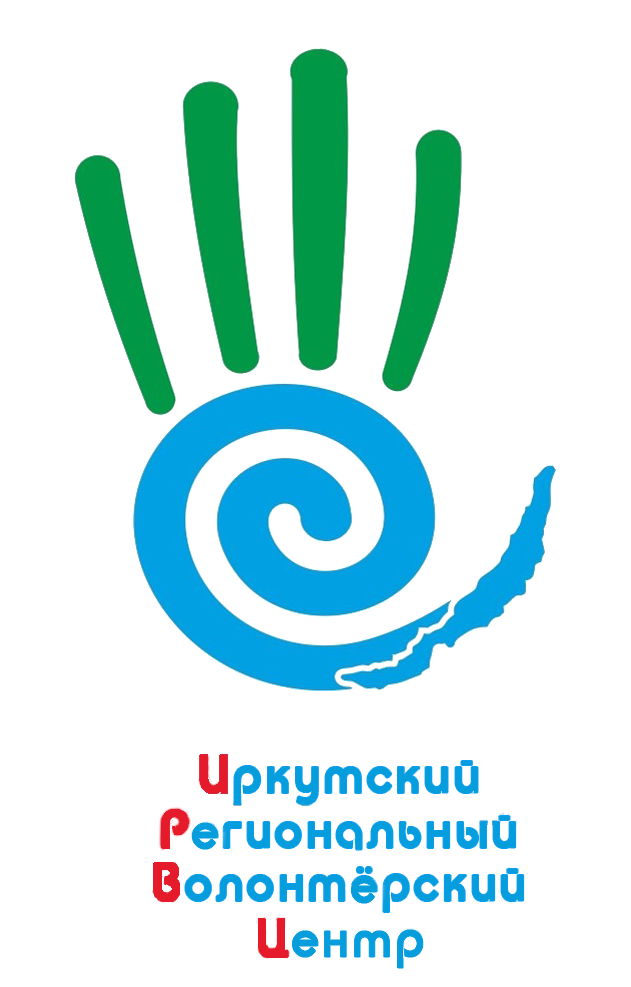 2014 - 2015
Олимпиада Сочи 2014
6 Российско-Китайские молодежные игры 2015

Кубок Дэвиса. Матч Россия-Италия 2015

Членство в Ассоциации волонтерских центров
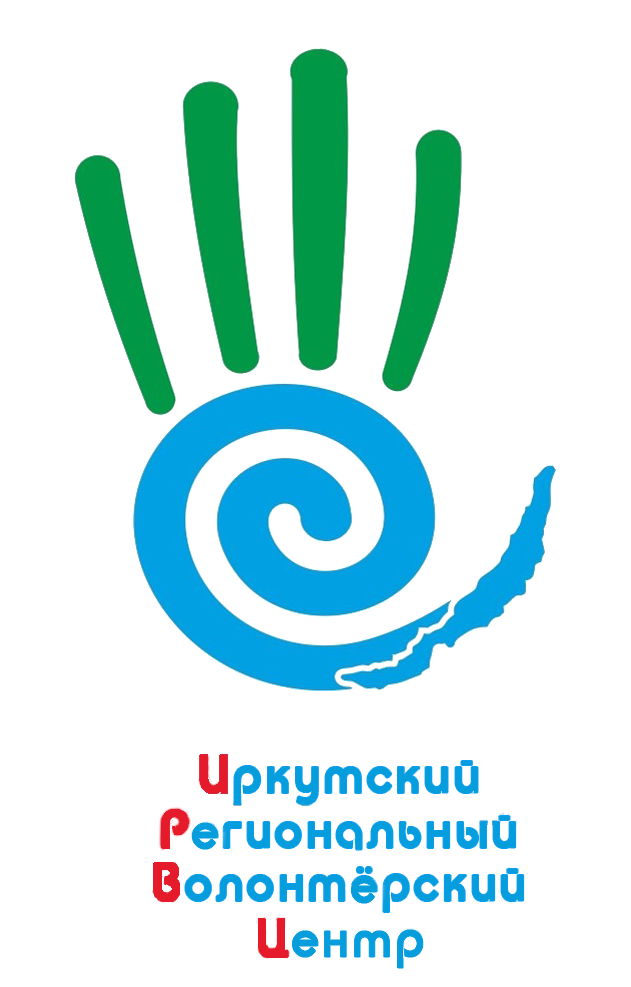 2016 – 2017
2 место среди лучших волонтерских центров России

Доброволец России. Всероссийский этап 2016-2017Первенство мира по хоккею с мячом 2017

Общественные советы, спикеры Региональных форумов, сотрудничество
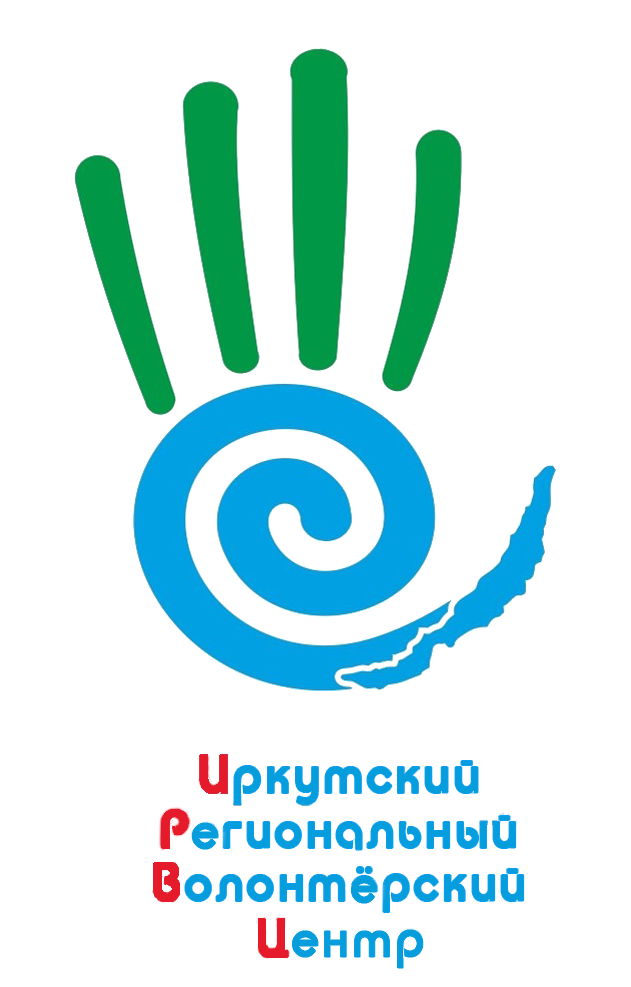 2018 …
Подписано соглашение с Kazan Volunteers

Грант «Иркутского молодежного форума»,Грант  «Росмолодежь».

Руководство площадкой «Добровольчество» форума «Байкал», работа над волонтерским штабом Форума.
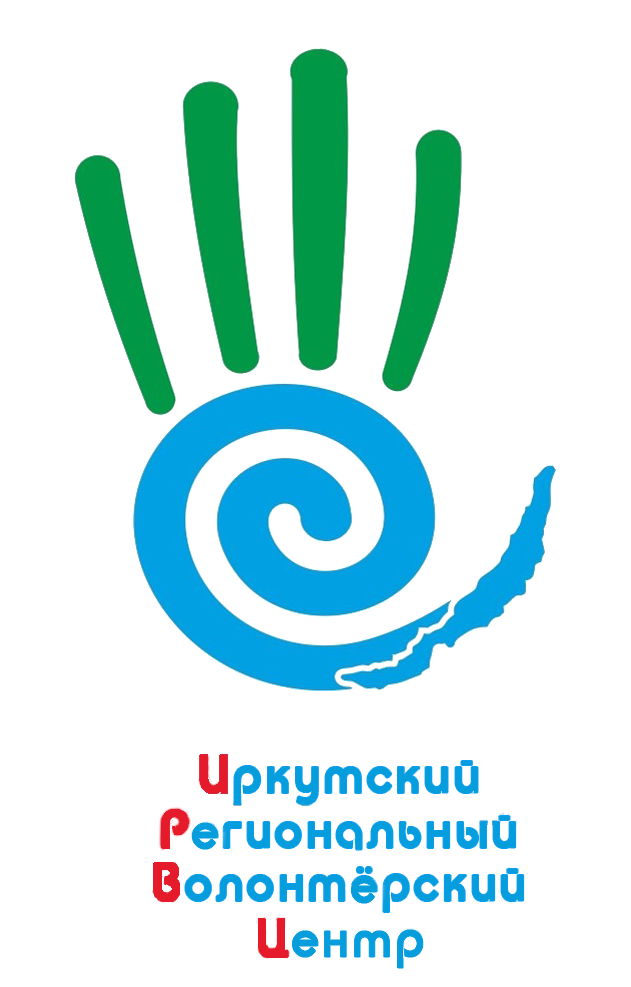 ИРВЦЕДИНСТВЕННЫЙ ПРЕДСТАВИТЕЛЬ АССОЦИАЦИИ ВОЛОНТЕРСКИХ ЦЕНТРОВ РОССИИВ ИРКУТСКОЙ ОБЛАСТИ
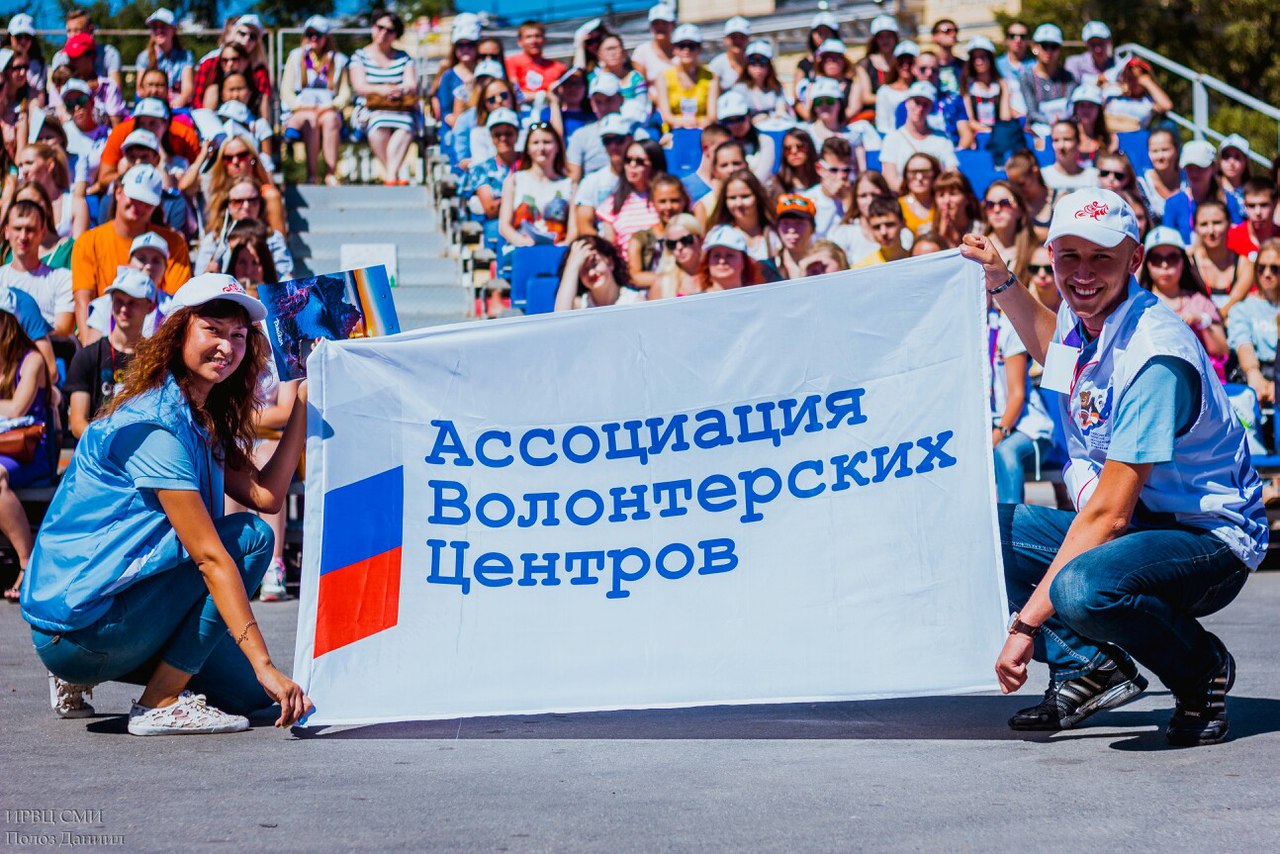 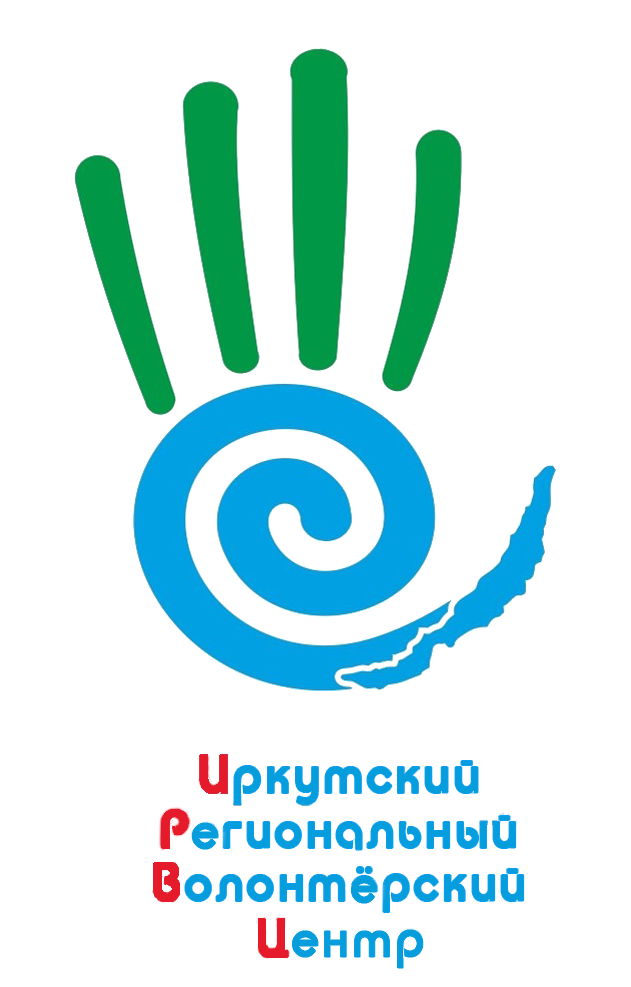 АВЦ сегодня
Всероссийский ресурсный центр
Сделать волонтерство неотъемлемой частью жизни каждого россиянина
Партнеры:
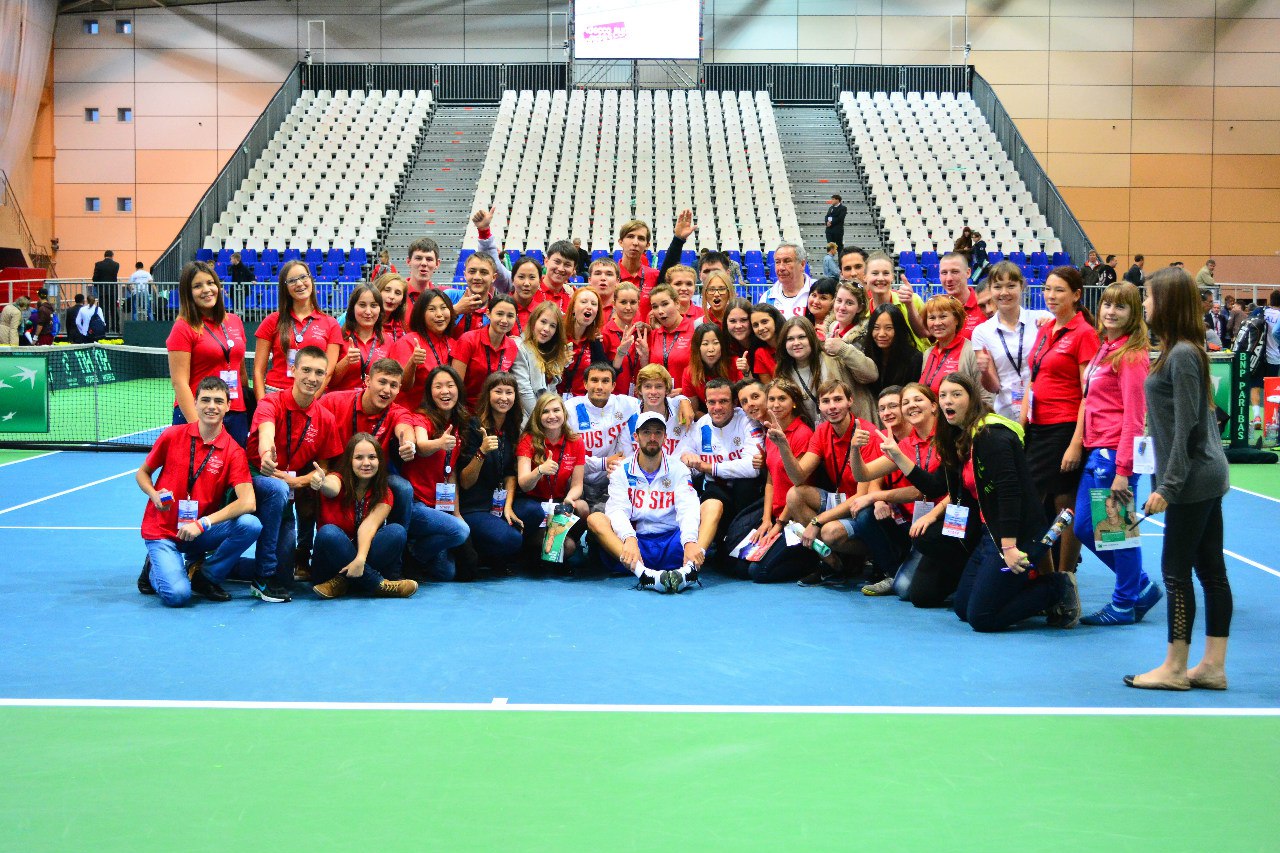 Направления добровольчества
ИРВЦ
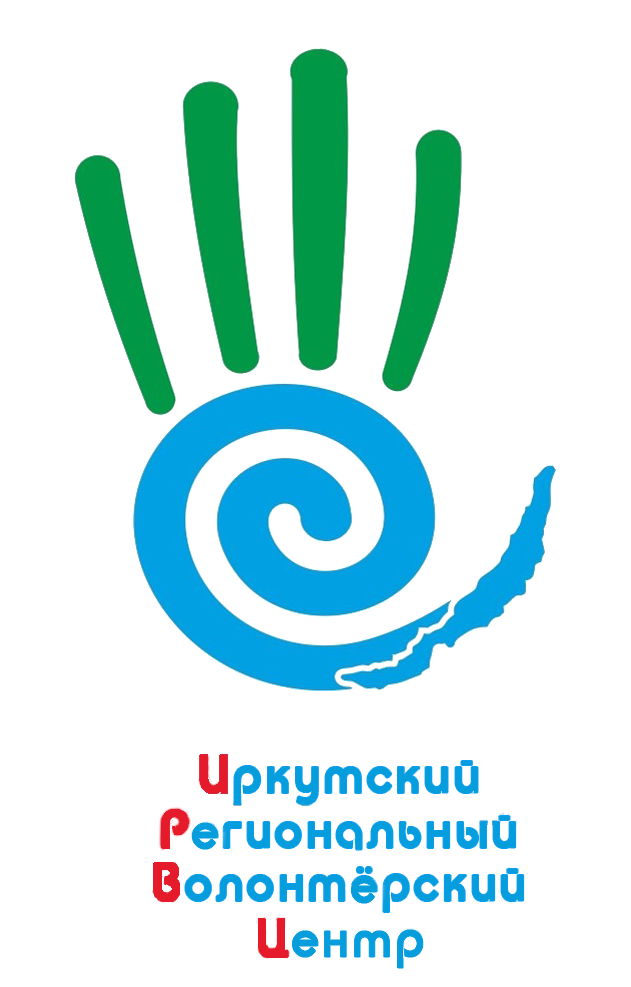 Социальное
Событийное
Экологическое
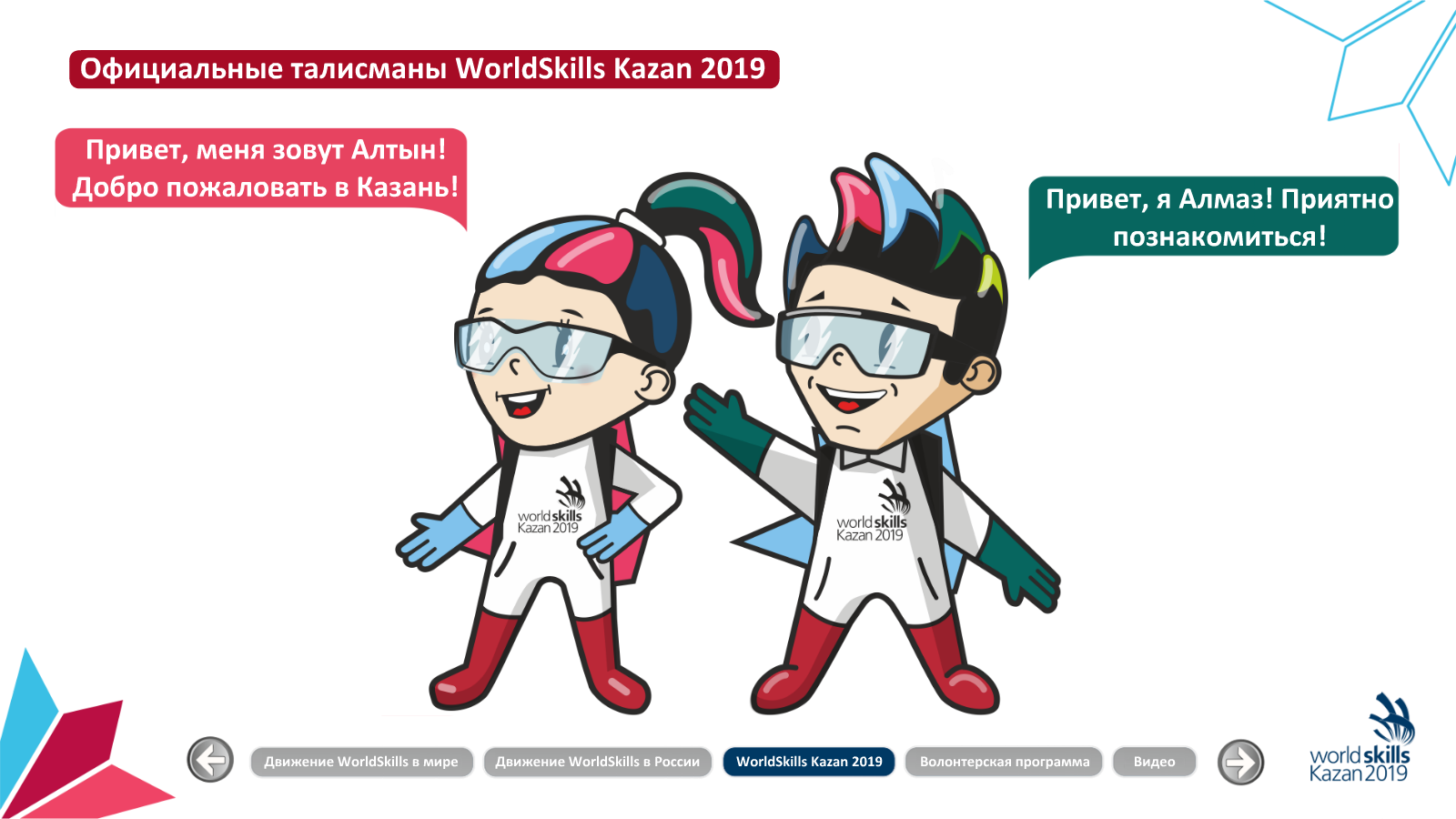 Ресурсный волонтерский центр Чемпионата WorldSkills-2019 Kazan
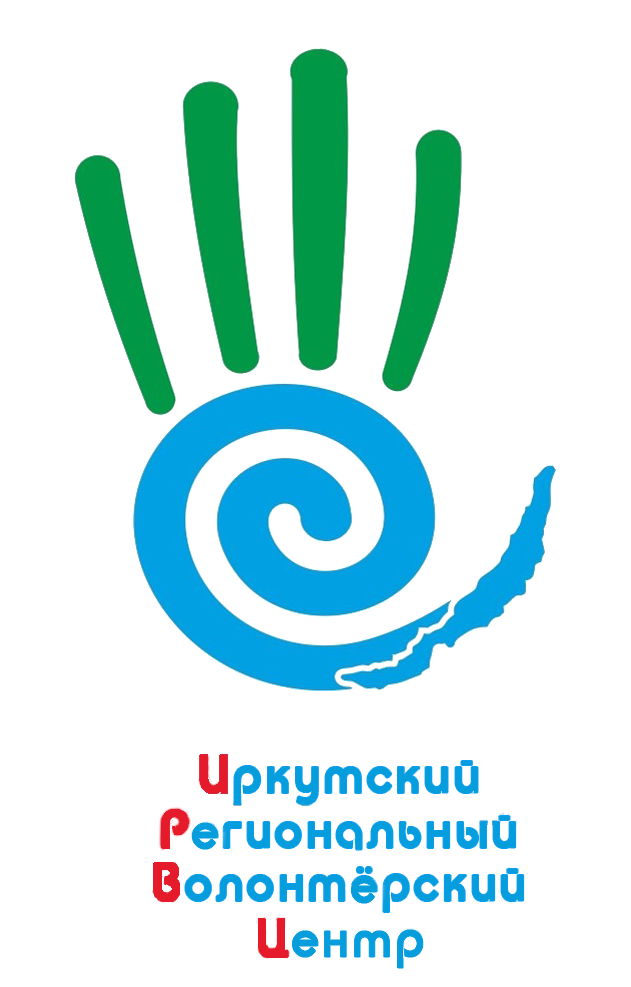 Август 2019, г. Казань
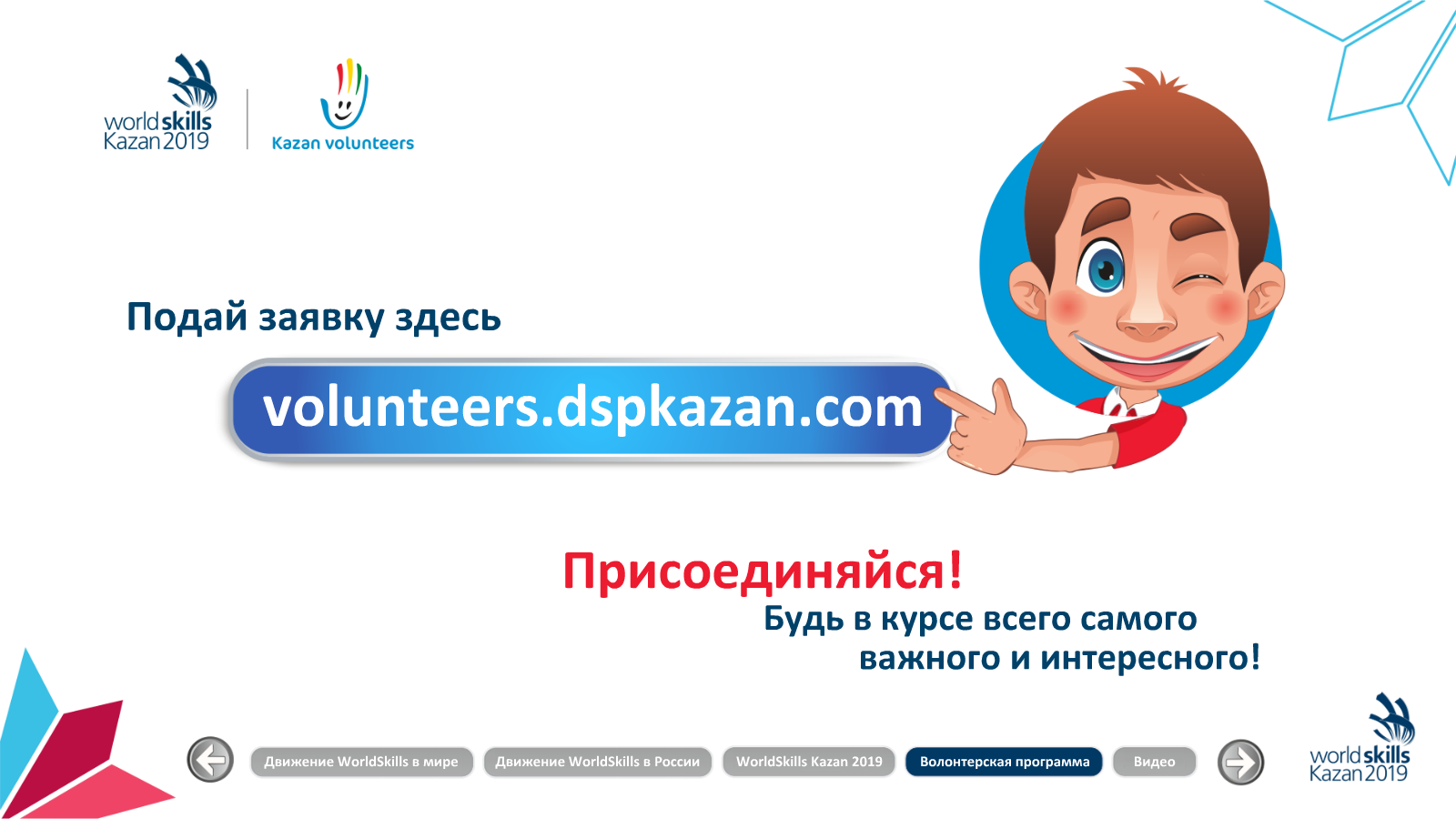 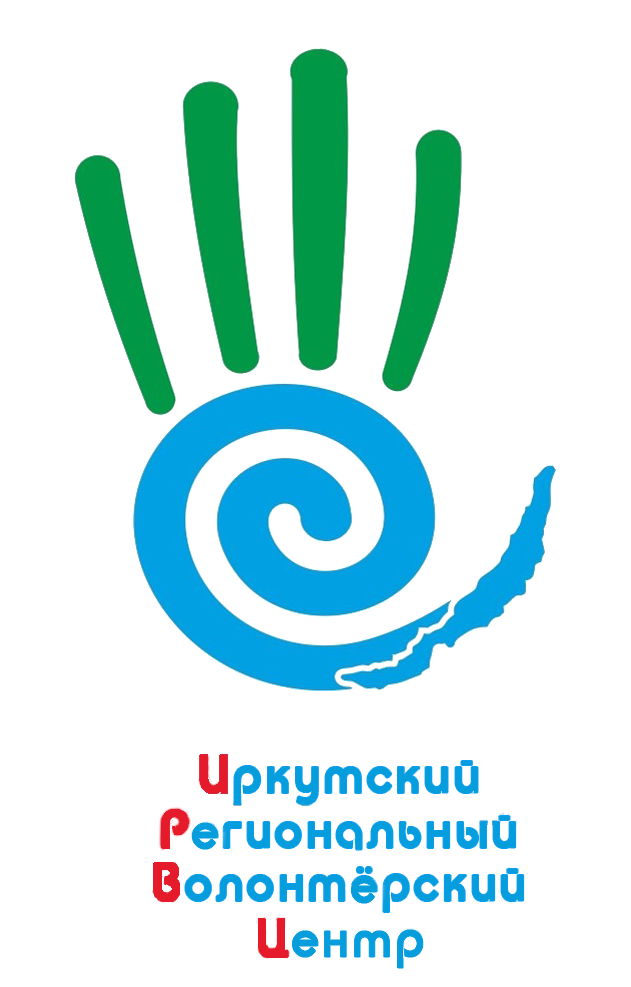 Август 2019, г. Казань
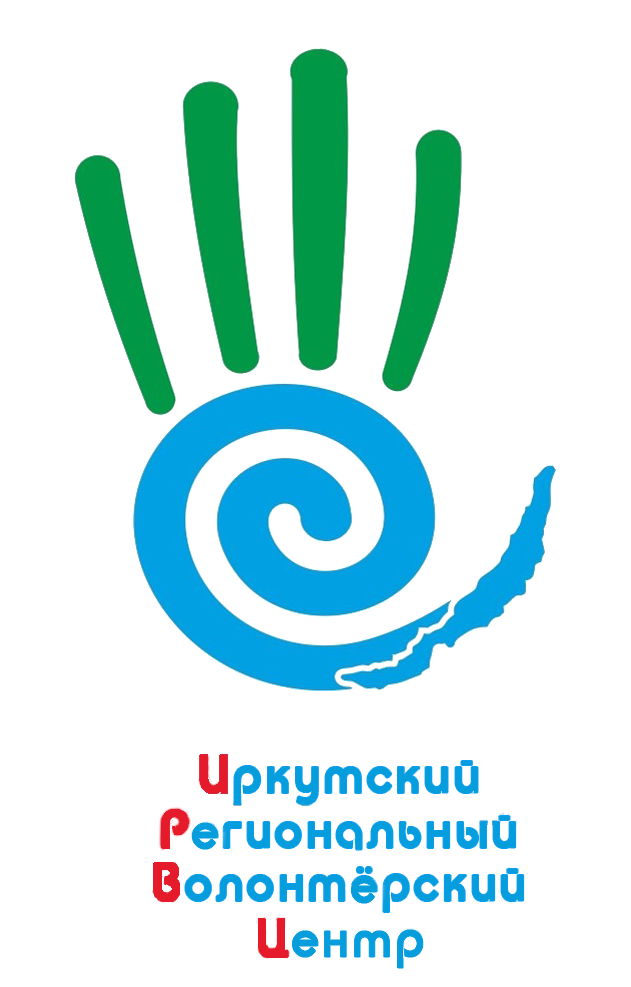 Пускай во всем, что совершаешь ты Проступит след душевной чистоты: Ведь сила не во внешности твоей, А только в человечности твоей Муса Джалиль ❤
Стать частью волонтерского движения страны:
Vk.com/irkutskievolontery
insta: irvc_volunteer
Зайди на сайт
t.me://irvc_volonteer
Следи за обновлениями
Подавай заявки на участие
Будь с нами!